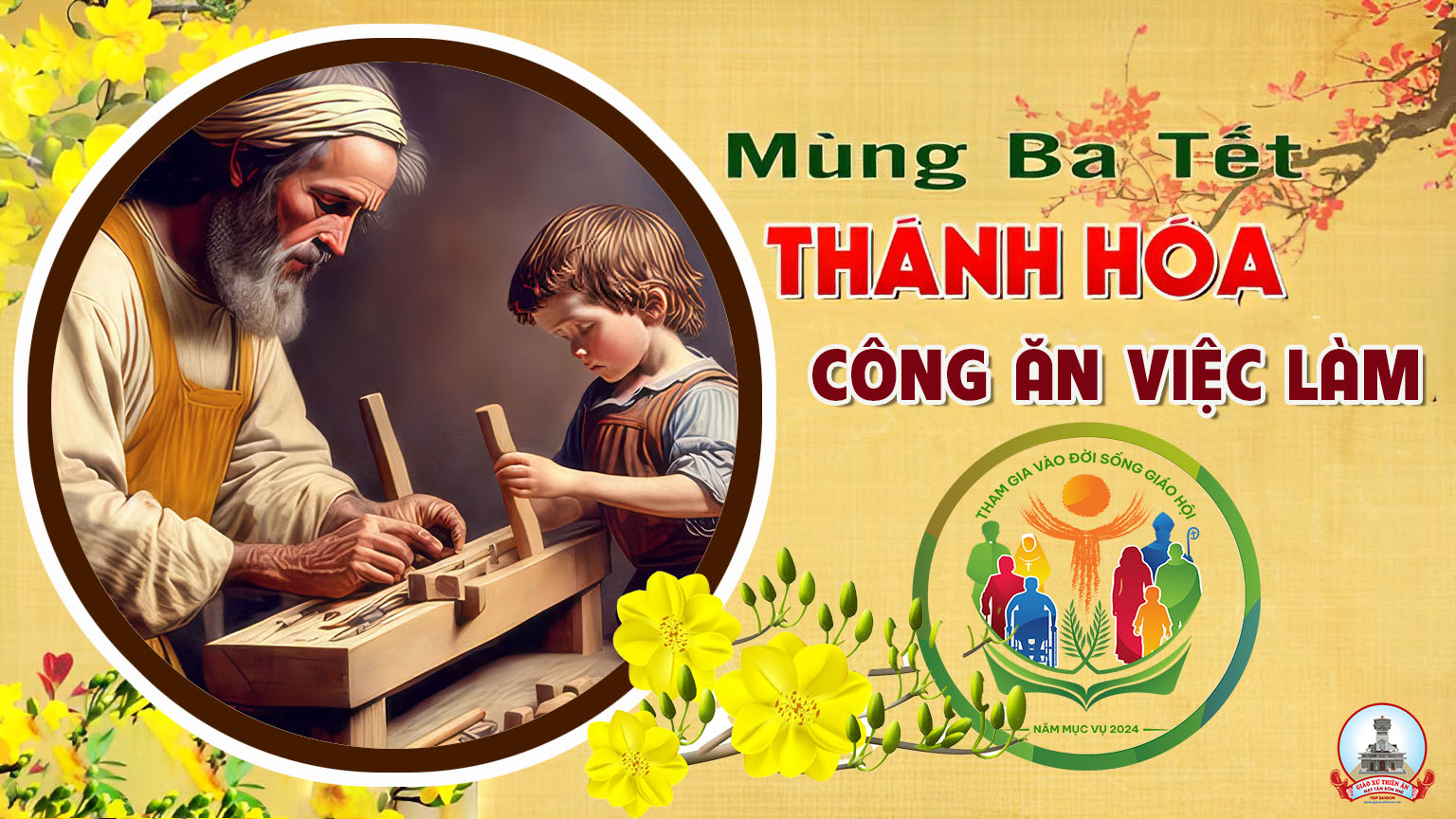 Ca Nhập LễHOAN CA MÙA XUÂNPhương Trân - Mỹ Huyền
Đk: Xuân về lòng nguyện Chúa Xuân đổ tràn phúc ân vào lòng chúng nhân còn nhiều vương vấn. Xuân về người người chúc nhau cuộc đời bớt đau sự lành đến mau hưởng quê đời sau.
Tk1:  Mùa xuân đang đến trên quê hương muôn người vui mừng. Vì xuân đem đến bao yên vui cho người sầu khổ. Lạy Chúa con hát lên câu ca, ca tụng Chúa Trời. Tình Cha như ánh xuân yêu đương ấp ủ đời con.
Đk: Xuân về lòng nguyện Chúa Xuân đổ tràn phúc ân vào lòng chúng nhân còn nhiều vương vấn. Xuân về người người chúc nhau cuộc đời bớt đau sự lành đến mau hưởng quê đời sau.
Tk2:  Mùa xuân đang đến trong tim con sau một năm dài. Mùa xuân mang đến trong tim con khát vọng hạnh phúc. Lạy Cha con muốn ca vang lên chúc tụng xuân thắm nồng. Lạy Cha con muốn xin Cha ban thứ xuân bền lâu
Đk: Xuân về lòng nguyện Chúa Xuân đổ tràn phúc ân vào lòng chúng nhân còn nhiều vương vấn. Xuân về người người chúc nhau cuộc đời bớt đau sự lành đến mau hưởng quê đời sau.
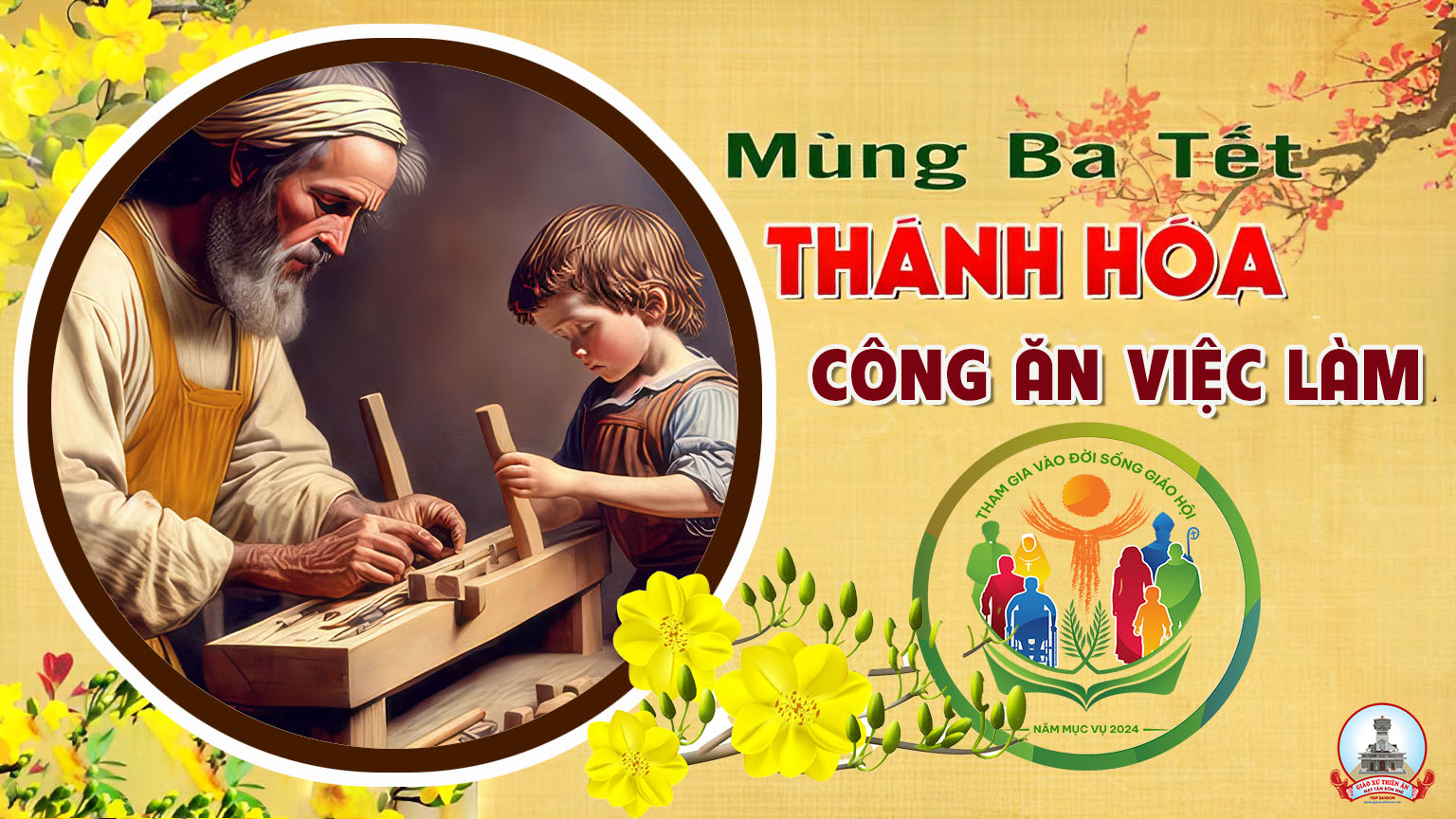 KINH VINH DANH
Chủ tế: Vinh danh Thiên Chúa trên các tầng trời.A+B: Và bình an dưới thế cho người thiện tâm.
A: Chúng con ca ngợi Chúa.
B: Chúng con chúc tụng Chúa. A: Chúng con thờ lạy Chúa. 
B: Chúng con tôn vinh Chúa.
A: Chúng con cảm tạ Chúa vì vinh quang cao cả Chúa.
B: Lạy Chúa là Thiên Chúa, là Vua trên trời, là Chúa Cha toàn năng.
A: Lạy con một Thiên Chúa,            Chúa Giêsu Kitô.
B: Lạy Chúa là Thiên Chúa, là Chiên Thiên Chúa là Con Đức Chúa Cha.
A: Chúa xóa tội trần gian, xin thương xót chúng con.
B: Chúa xóa tội trần gian, xin nhậm lời chúng con cầu khẩn.
A: Chúa ngự bên hữu Đức Chúa Cha, xin thương xót chúng con.
B: Vì lạy Chúa Giêsu Kitô, chỉ có Chúa là Đấng Thánh.
Chỉ có Chúa là Chúa, chỉ có Chúa là đấng tối cao.
A+B: Cùng Đức Chúa Thánh Thần trong vinh quang Đức Chúa Cha. 
Amen.
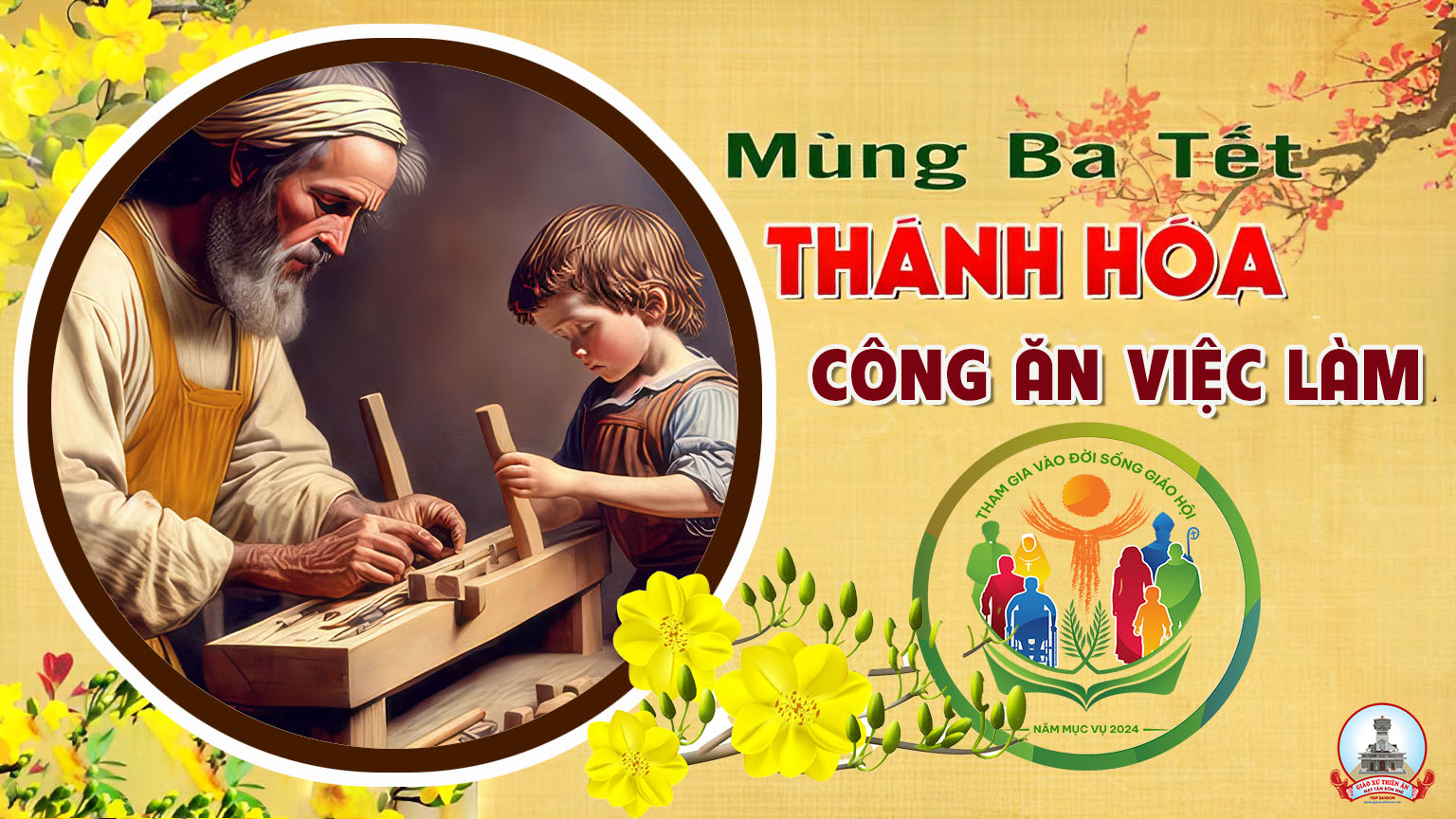 Đáp caTHÁNH VỊNH 89Lm. Kim Long(05 câu)
Đk: Lạy Chúa xin củng cố việc tay chúng con làm.
Tk1: Ngay khi núi đồi chưa được tạo thành, địa cầu và hoàn vũ chưa được khai sinh. Từ muôn thuờ đến muôn đời Chúa ơi, Ngài vẫn là Thiên Chúa.
Đk: Lạy Chúa xin củng cố việc tay chúng con làm.
Tk2: Đây Thiên Chúa truyền con người trở về, trở về cùng bụi cát, mau phàm nhân ơi. Ngàn năm nào khác một ngày mới qua, tựa canh tàn đêm vắng.
Đk: Lạy Chúa xin củng cố việc tay chúng con làm.
Tk3: Tan như giấc mộng khi Ngài cuộn đi, tựa cỏ ngoài đồng mới trổ mọc ban mai. Bình minh vừa mới vươn dậy nở hoa, hoàng hôn vội khô héo.
Đk: Lạy Chúa xin củng cố việc tay chúng con làm.
Tk4: Ôi Thiên Chúa đợi bao giờ trở lại, mà chạnh lòng nhìn đến thương bầy tôi đây. Và răn dạy tính sổ đời chúng con, hầu thêm phần khôn khéo.
Đk: Lạy Chúa xin củng cố việc tay chúng con làm.
Tk5: Cho ban sáng được no thỏa tình Ngài, để ngày ngày mừng rỡ vang lời hoan ca. Bù bao ngày nếm khổ nhục Chúa ơi, Ngài ban niềm vui sướng.
Đk: Lạy Chúa xin củng cố việc tay chúng con làm.
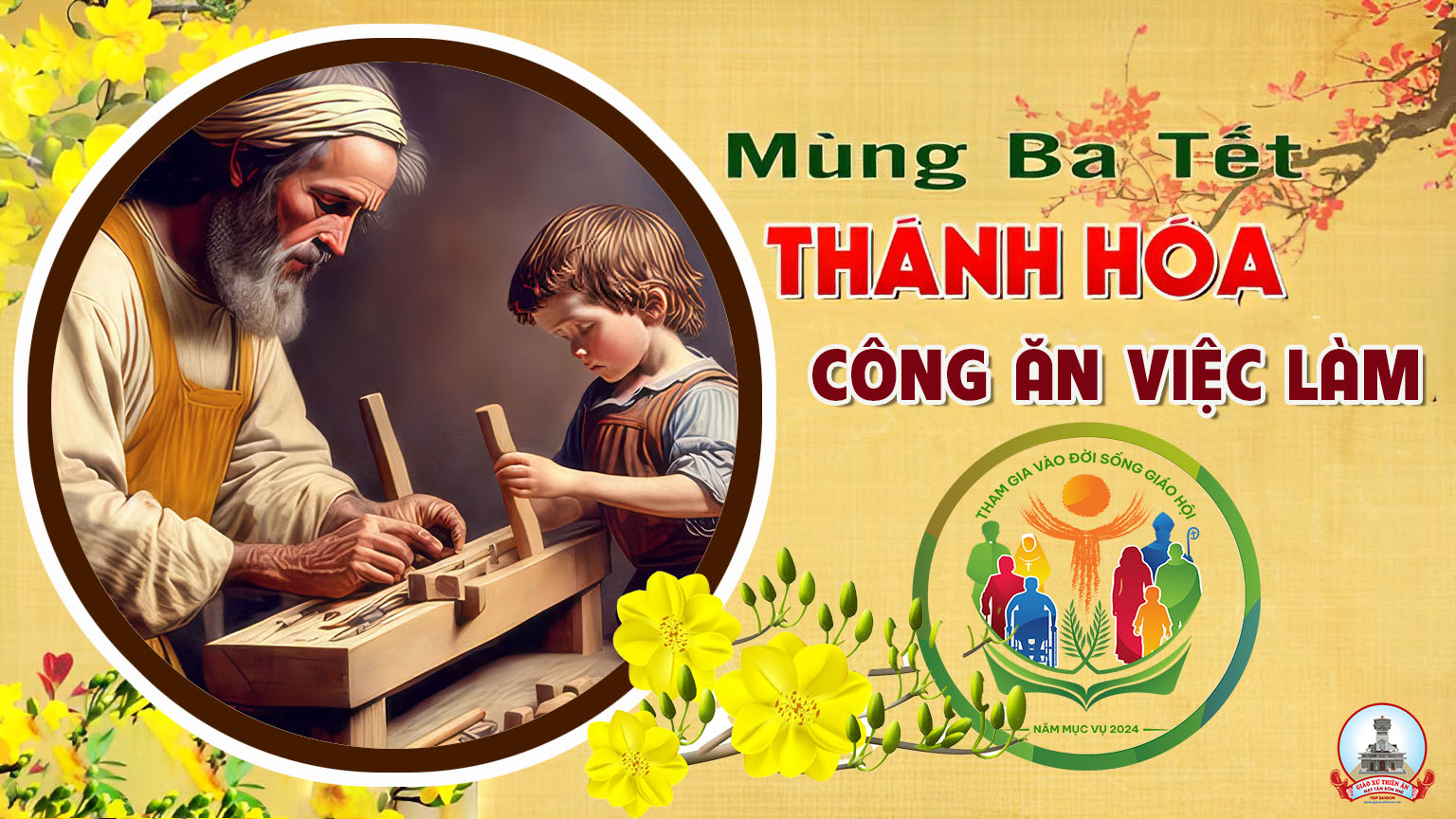 Alleluia-alleluia:  Chúa nói tất cả những ai vất vả mang gánh nặng nề. Hãy đến cùng Tôi, Tôi sẽ cho dưỡng sức nghỉ ngơi. Alleluia…
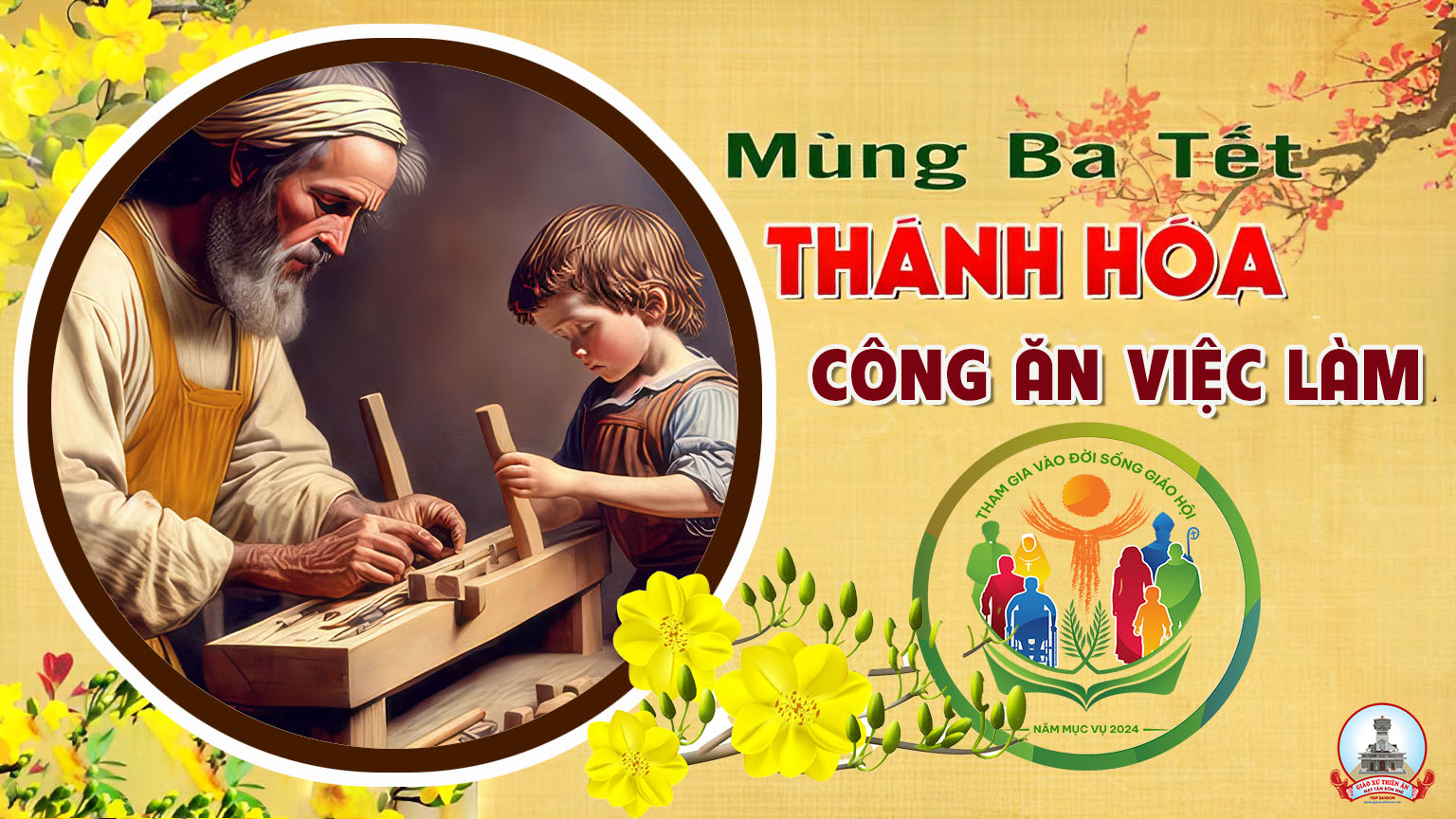 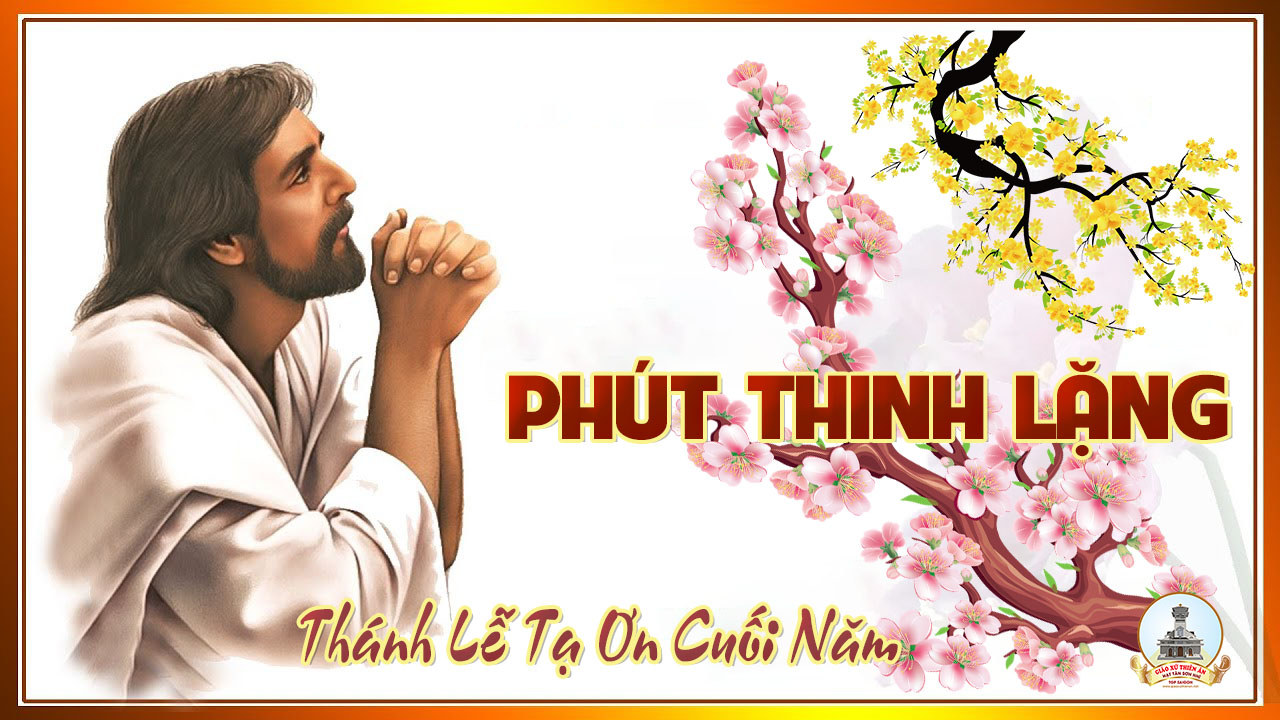 Ca Dâng LễĐẦU NĂM DÂNG LỄ 2Thy Yên
Tk1: Ngày đầu một năm xin dâng trọn xác hồn. Hòa lời tụng ca tiếng hát hiệp tiếng đàn. Chào mừng Xuân Mới này đoàn con chúc khen. Chúa Cha nhân lành Chúa Ngôi Con, Thánh Thần.
Đk: Kính chúc, chúc tụng Chúa muôn loài. Kính chúc, chúc tụng Chúa đến muôn đời. Kính chúc Chúa Mùa Xuân tươi thắm. Kính chúc Chúa ngàn đời Mùa Xuân vui.
Tk2:  Ngày đầu một năm dâng Cha này lễ vật. Là lòng tạ ơn cảm mến trọn ý tình. Ngàn lời tôn kính ngàn lời ca chúc vinh. Kết trong rượu lành bánh thiêng nuôi xác hồn.
Đk: Kính chúc, chúc tụng Chúa muôn loài. Kính chúc, chúc tụng Chúa đến muôn đời. Kính chúc Chúa Mùa Xuân tươi thắm. Kính chúc Chúa ngàn đời Mùa Xuân vui.
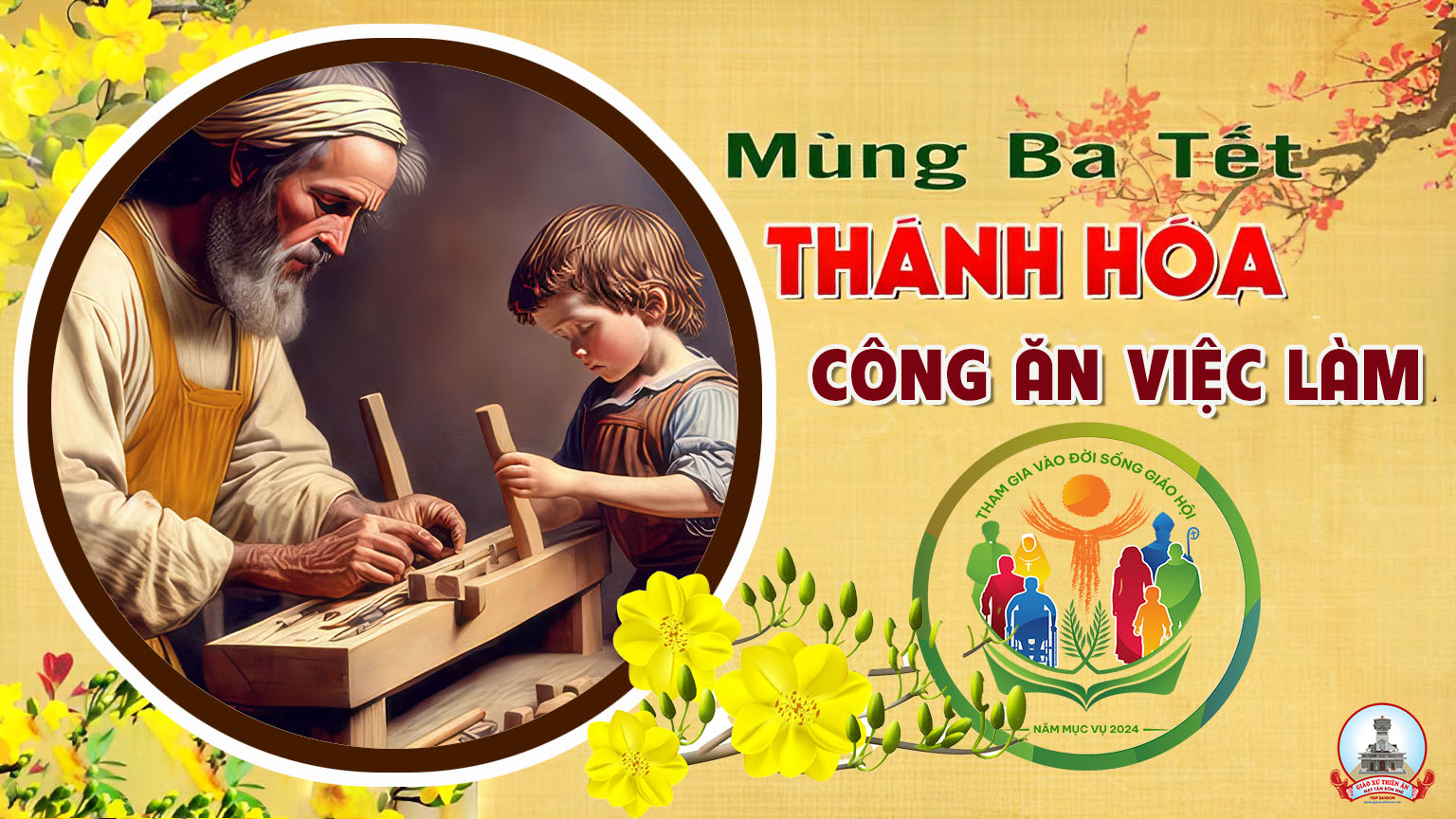 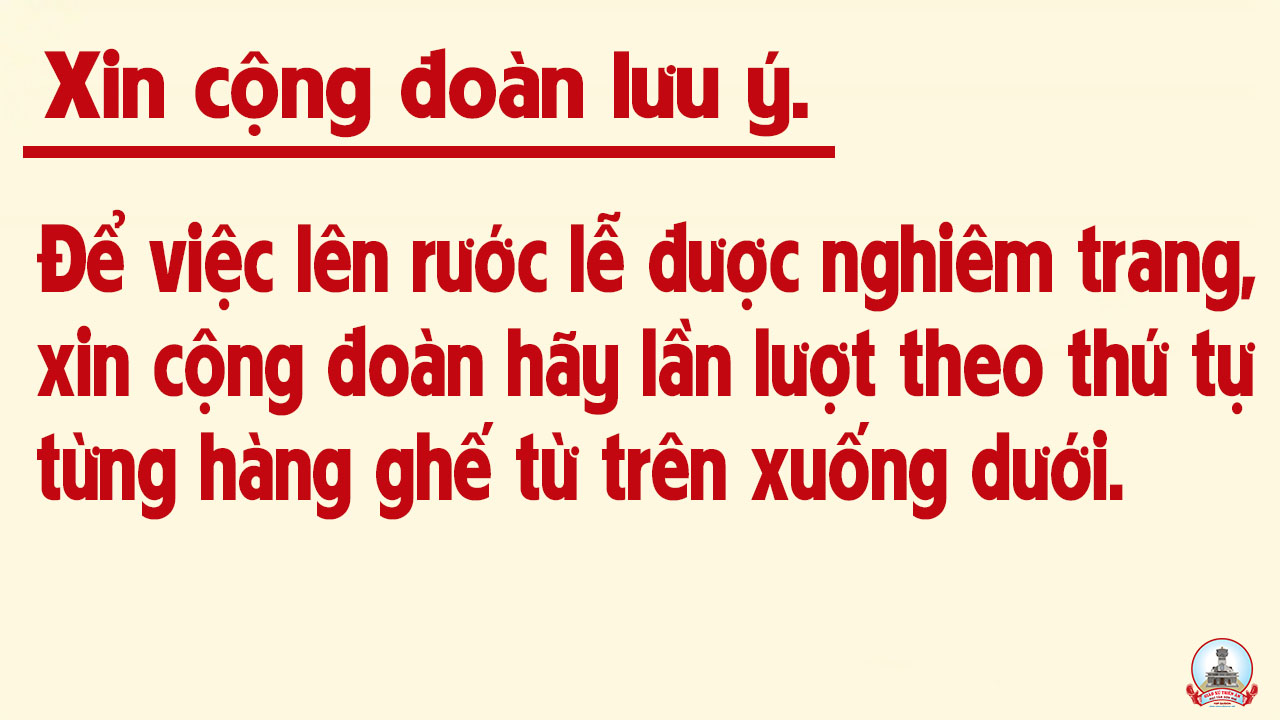 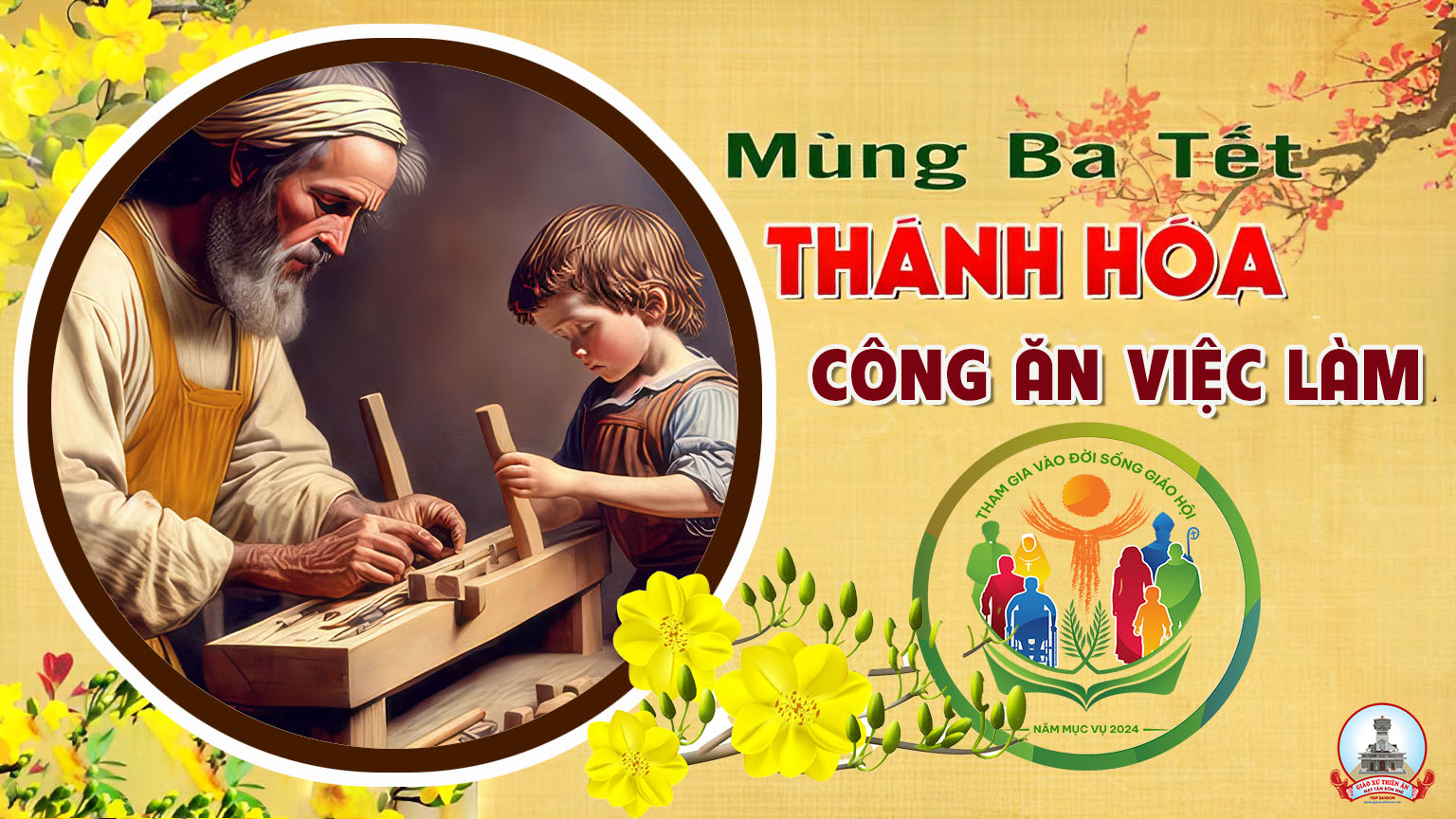 Ca Nguyện Hiệp Lễ NGÀY XUÂN BÊN CHÚAThái Nguyên
Đk: Ngày xuân bên bàn thờ Chúa cao sang, đoàn con chân thành cảm mến hân hoan. Hòa ngàn câu hát ca vang tạ ơn Chúa. Ngày xuân bên thềm năm mới, con xin bình an của Ngài ở mãi bên con, trọn đời với Chúa trung trinh trong tình yêu.
Tk1: Lạy Chúa! Chúa Mùa Xuân mùa yêu thương luôn vĩnh tồn. Lạy Chúa! Chúa ngàn năm Chúa là vua mãi muôn đời. Tình Chúa như nắng xuân đem niềm vui cho cuộc đời, sưởi ấm cõi lòng ai đang lạnh lùng giữa đêm dài.
Đk: Ngày xuân bên bàn thờ Chúa cao sang, đoàn con chân thành cảm mến hân hoan. Hòa ngàn câu hát ca vang tạ ơn Chúa. Ngày xuân bên thềm năm mới, con xin bình an của Ngài ở mãi bên con, trọn đời với Chúa trung trinh trong tình yêu.
Tk2: Lạy Chúa! Tháng ngày qua đời con bao nhiêu lỗi lầm. Nguyện ước sống từ đây cuộc đời mới trong ân tình. Tình Chúa mãi sáng trong cho đời con thêm ước mong, dù có những buồn thương trên đường đời vẫn giăng đầy.
Đk: Ngày xuân bên bàn thờ Chúa cao sang, đoàn con chân thành cảm mến hân hoan. Hòa ngàn câu hát ca vang tạ ơn Chúa. Ngày xuân bên thềm năm mới, con xin bình an của Ngài ở mãi bên con, trọn đời với Chúa trung trinh trong tình yêu.
Tk3: Lạy Chúa! Chúa Mùa Xuân Ngài thương ban ơn an bình. Cuộc sống bớt lầm than không còn những nỗi oán hờn. Mùa Xuân rồi sẽ tan như thời gian cũng sẽ tàn, và Chúa, Chúa lại đến mang Mùa Xuân mãi muôn đời.
Đk: Ngày xuân bên bàn thờ Chúa cao sang, đoàn con chân thành cảm mến hân hoan. Hòa ngàn câu hát ca vang tạ ơn Chúa. Ngày xuân bên thềm năm mới, con xin bình an của Ngài ở mãi bên con, trọn đời với Chúa trung trinh trong tình yêu.
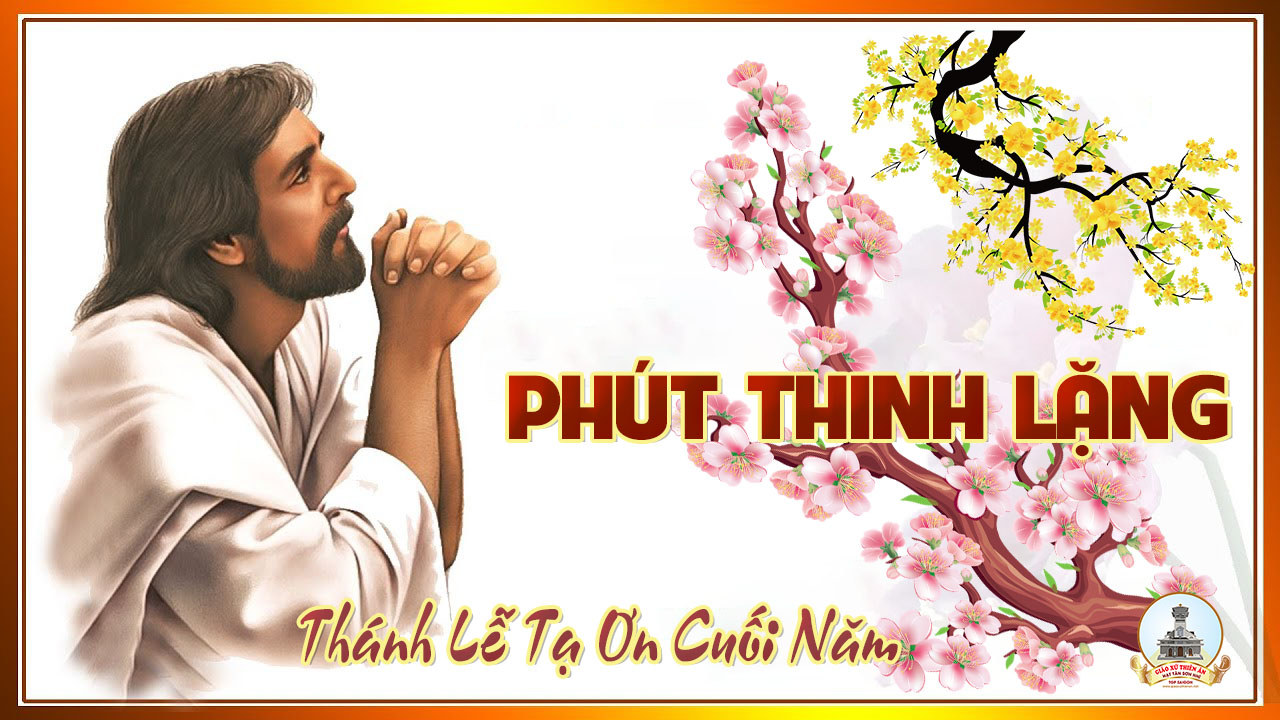 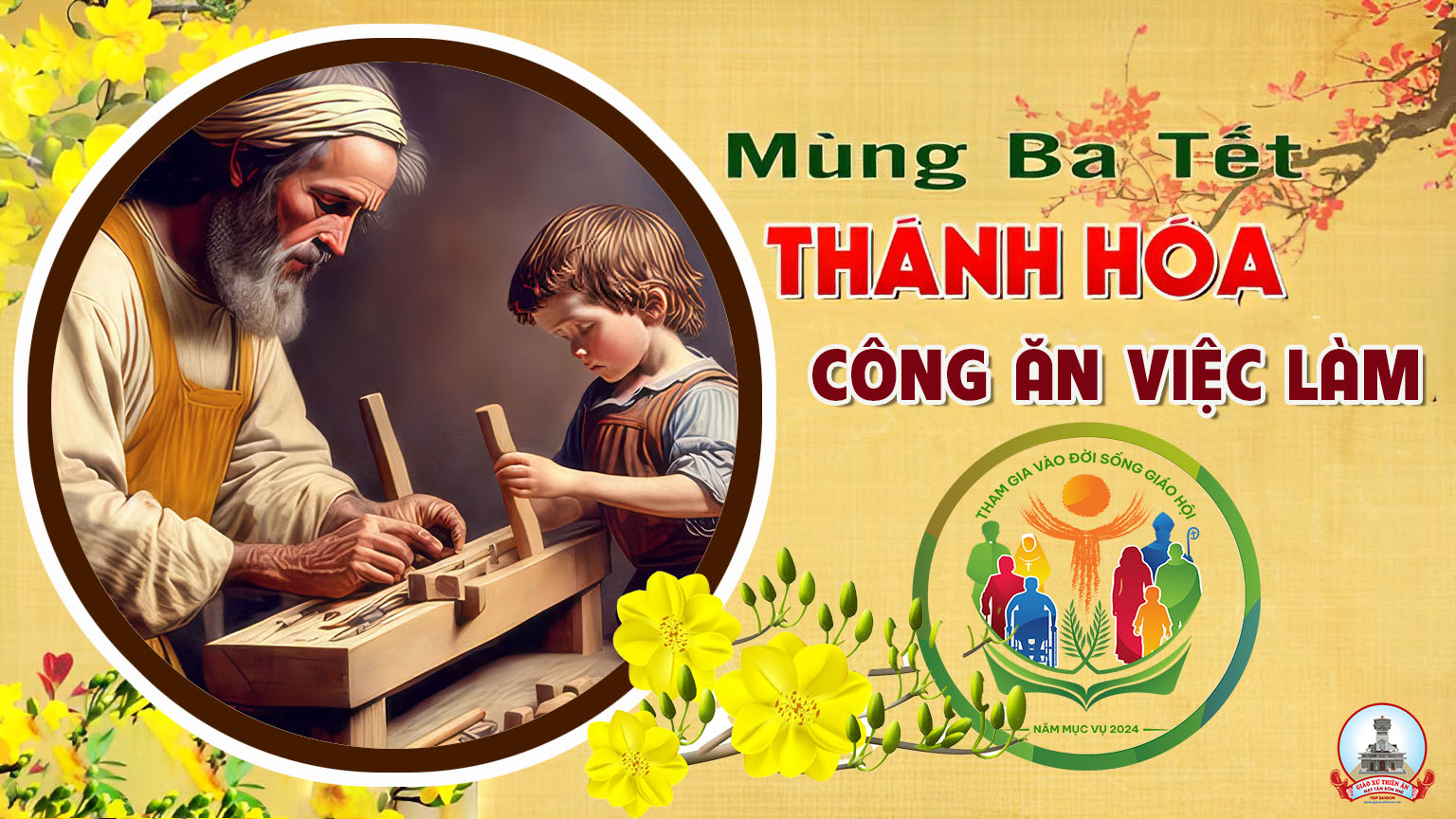 Ca Kết LễTẠ ƠN CHÚA XUÂNNgọc Linh
Tk1:  Mùa đông đã qua đi rồi, này mùa xuân đã đến bên trời. Ngàn hoa hương ngập muôn lối, chim trên cành cất tiếng hòa ca.
**  Mừng xuân đến trong cuộc đời, mùa hồng ân thắp sáng hy vọng. Nào ta hãy cảm tạ Chúa, ca khen Ngài mãi mãi khôn ngơi.
Đk: Đây Chúa đem mùa xuân, Chúa đem an hòa trải rộng trần gian. Muôn trái tim hiệp thông thiết tha dâng lời tạ ơn Chúa Xuân.
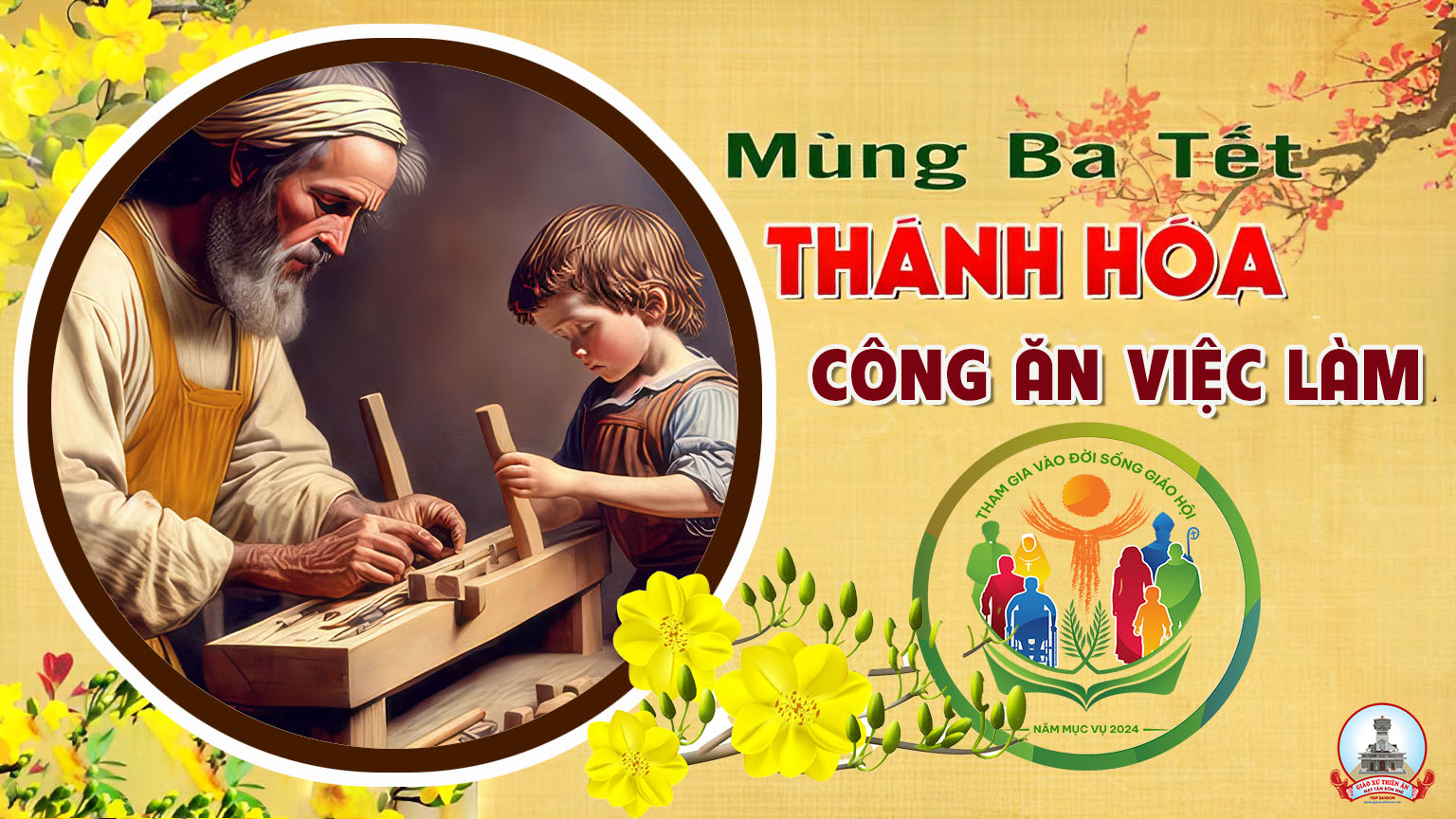